Compact Line Array Speaker
CPA104
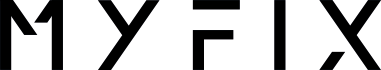 Professional Line Array Speaker System
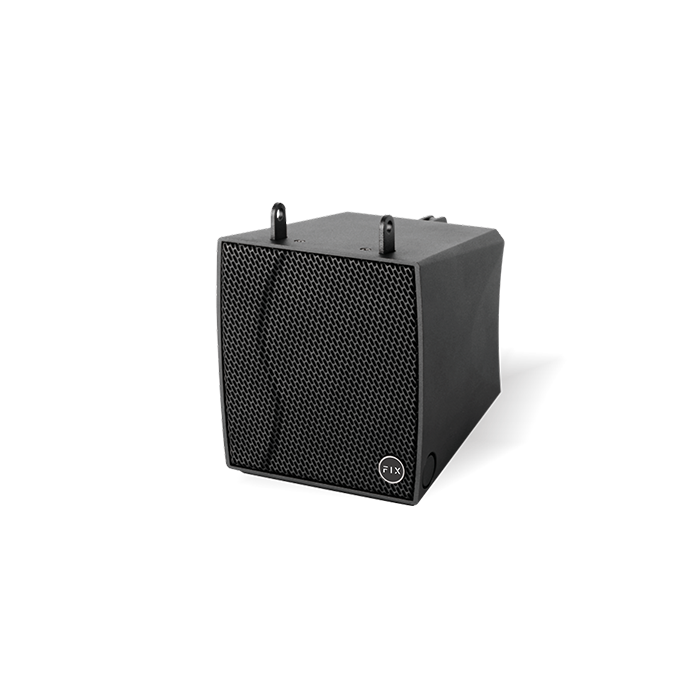 FEATURE
CPA412B 서브 우퍼 및 DPA804 디지털 앰프를 구동하는 Compact Line array speaker시스템 
3개의 12.5mm 보이스 코일 트위터와 4’” 고감도 우퍼가 있는 리본 트레블 혼으로 구성된 4” 컴팩트 라인 어레이 스피커
Wall Bracket을 통해 리깅 가능하며, 리깅포인트를 통해 각도조절이 가능
SPECIFICATION
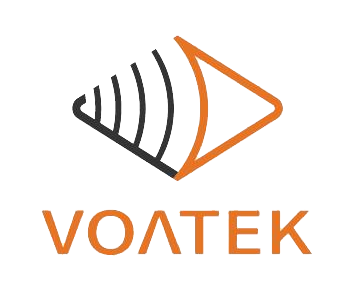 경기도 성남시 분당구 판교로 723(분당테크노파크) B동 604-2호  
TEL  : 031-709-1061 / FAX : 031-709-1062